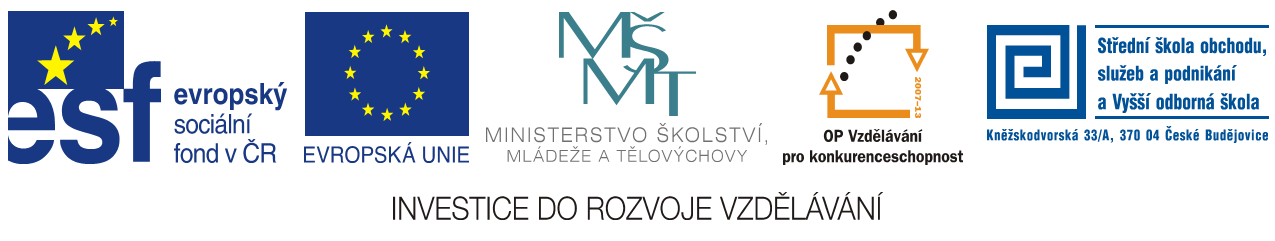 Jméno autora: Mgr. Vlasta Kollariková Datum vytvoření: 26.2. 2013Číslo DUMu: VY_32_INOVACE_06_OSVZ_ZSVa
Ročník: I.
Vzdělávací oblast: Společenskovědní vzdělávání
 Vzdělávací obor: Základy společenských věd
 Tematický okruh: Praktická filozofie a filozofická antropologie
 Téma:  Vývoj lidského myšlení, opakování antické filozofie-test
Anotace:Opakování poznatků
Metodický list:
Test na opakování řecké filozofie, lze vytisknout a použít pro práci ve skupinách
přehled DUM na stránkách  Moodle 		www.ssvos.cz
Test z řecké filozofie10 otázek, odpovídejte ANO, nebo NE
1. Řeckou filozofii dělíme na tři období: předsokratovské, klasické a sokratovské
2. Filozofy Pythagora a Herakleita můžeme zařadit do předsokratovského období řecké F
3. Představitelé milétské školy se zabývali otázkou vzniku světa a lze je označit za „naivní materialisty.“
4. Atomisté tvrdí, že duše je nesmrtelná.
2
přehled DUM na stránkách  Moodle 		www.ssvos.cz
5. Do klasického období řecké F patří Sokrates, Platon a Zenon z Eleje
6. Dvakrát nevstoupíš do téže řeky znamená, že se nic neopakuje ve stejné míře.
7. Sofisté byli učitelé moudrosti a vyučovali především rétoriku.
8. Platon tvrdil, že můžeme poznat svět idejí.
9. Skepticismus hledal štěstí člověka 
     v dosažení klidu a vyrovnanosti.
10. Zakladatelem řecké F byl Thales 
    a nejvýznamnějším filozofem Aristoteles.
3
Výsledky testu
1.NE.			8. NE.
2.ANO.			9.NE.
3.ANO.		         10.ANO.
4.NE.
5.NE.
6.ANO.
7.ANO.
4
Zdroje
Při sestavování testu byly využity vlastní zdroje.